BUSA/CAIA

GHS IMPLEMENTATION – 
AN INDUSTRY PERSPECTIVE
Presenter: Deidre Penfold
Date: 20 April 2021
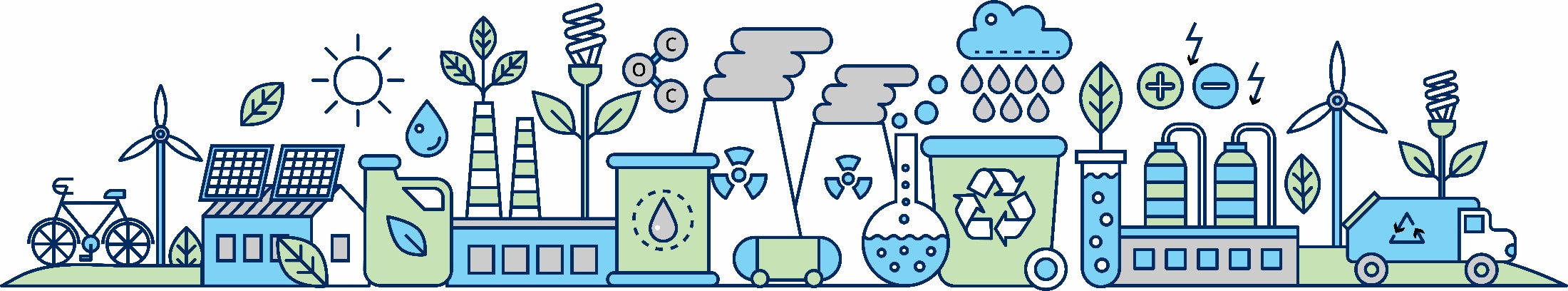 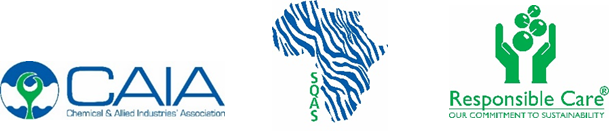 CAIA AND ITS MANDATE

THE IMPORTANCE OF CHEMICALS

POWER OF GHS FOR EDUCATION AND AWARENESS RAISING ACTIVITIES

IMPORTANCE OF THE GHS TO MARKET ACCESS AND INTERNATIONALLY ALIGNED CHEMICALS MANAGEMENT OBJECTIVES

CAIA’S RECENT JOURNEY WITH GHS IMPLEMENTATION IN SOUTH AFRICA
AIM
CAIA AND ITS MANDATE
CAIA’s primary goals include:
advocating industry advancement and cohesion; 
promoting the voluntary Responsible Care® Initiative;
earning public trust for the chemical industry;
strengthening its advocacy efforts and lobbying with Government; 
driving multi-industry participation and facilitation opportunities for the entire value chain; 
supporting education initiatives in science, engineering, and technology; and 
creating maximum value for member companies.
IMPORTANCE OF CHEMICALS
From an economic and sectoral perspective, chemicals play a role in all value chains; both upstream and downstream of the chemical sector itself (for example in the mining sector).

Chemicals, chemical products, and technologies:
are used in almost every area of life and facets of the world economy;
support a range of other manufacturing sectors; and
play an indispensable role in the provision of essential services as well as in economic growth.
Chemicals have a critical role in the following areas, but they must be managed appropriately:

Industrial chemicals for the production of value-added products for up- and downstream applications.

Consumer chemicals including water, energy, food, pharmaceuticals, hygiene, cosmetics, toiletries, fragrances, flavourings, paints, plastics, aerosols; to name a few.

Research, development and innovation (e.g. Mars Rover laboratory).
IMPORTANCE OF CHEMICALS
Chemicals Management Education and Awareness Raising Strategy (DFFE)

CAIA identified the GHS as a key tool to enhance chemicals management education and awareness raising through empowerment.

The GHS provides the opportunity not only to align chemicals hazard classification and labelling in implementing countries, but also to ensure that chemicals used in various environments - such as at the workplace and at home – are managed appropriately.

Pictograms are ideal for exposing young children to the GHS and are language neutral.

Further opportunity to focus on groups of chemicals rather than individual substances – more effective chemicals management messaging.
EDUCATION AND AWARENESS RAISING
MARKET ACCESS
ENSURING SOUTH AFRICAN PRODUCTS CONFORM TO MARKET REQUIREMENTS

CAIA established a diverse Work Group and then expanded it outside of its membership to reach agreement with a broad range of stakeholders on the way forward to be proposed for the South African implementation of the GHS.

The work resulted in alignment to the DoEL principle to implement the latest revision of the UN Purple Book - this has been proposed to the SABS for updating of the domestic Standard.

The work also resulted in alignment with one of South Africa’s biggest trading partners – the European Union – implementation of the GHS.

Ensuring market access for exports is a key factor in economic growth and employment objectives, and responds to a priority intervention captured in the Economic Reconstruction and Recovery Plan: “Employment orientated strategic localization, reindustrialization and export promotion”.
CHEMICALS MANAGEMENT
TIMELINES

South Africa has a close relationship with the GHS since its adoption in 2002 as one of the main tools to achieve the sound management of chemicals.

The Plan of Implementation of The World Summit on Sustainable Development that took place in Johannesburg in 2002 resolved in paragraph 23(c) of the Plan of Implementation that countries were encouraged to implement the GHS as soon as possible with a view to having the system fully operational by 2008.
CHEMICALS MANAGEMENT
TIMELINES

In 2015, high-level decisions relating to the sound management of chemicals were adopted at international level. These included:

Agenda 2030 for Sustainable Development and Target 12.4 on chemicals management.

SAICM Overall Orientation and Guidance, and Objectives 1 to 4 of the SAICM Global Plan of Action that relate to:
risk reduction;
strengthening knowledge and information sharing;
Governance: strengthening of institutions, law and policy; and
capacity building.
CAIA’S RECENT GHS JOURNEY
Business Unity South Africa Work Group Lead

Review of proposed replacement Regulations

Did not review specific proposals for new Occupational Exposure Limits nor Biological Exposure Indices

Supportive of GHS implementation from a principled perspective
Department of Forestry, Fisheries and the Environment’s Multistakeholder Committee on Chemicals Management

Raising the need for, and driving, further engagement on hurdles to:

update the domestic Standard, and implement the GHS across Government Departments (mandates); and

delegate competencies across Government.

This ultimately resulted in the establishment of the CAIA GHS Extended Work Group mentioned earlier.
CAIA’S RECENT GHS JOURNEY
Aligned way forward

SANS 10234 to be updated to latest revision of the UN Purple Book (align with implementation by the European Union).

HCA Regulations require compliance with latest revision of the UN Purple Book, as you have heard today.

As the lead Department, the DoEL is to drive the GHS mandates across Government entities.
CAIA’S RECENT GHS JOURNEY
Critical to successfully implementation

Ongoing representation by CAIA on SABS SANS 10234 Working Group.

Continual engagement with implementing partners including the DoEL, and other national Government Departments, the SABS and its stakeholders, as well as the CAIA GHS Extended Work Group.

Engagement with other partners where necessary – e.g. other Government entities at all Spheres of Government.

Engage regionally (SADC) on the implementation of the Standard in neighbouring countries.

Ensure the mechanisms are in place to allow more real-time updates to SANS 10234.
CAIA’S RECENT GHS JOURNEY
CLOSING REMARKS
Clearly, there have been implementation challenges, but the majority of these are now a thing of the past with the promulgation of the Regulations and the soon to be updated and aligned South African National Standard.

With these areas now in place, industry trusts that where it has not already been voluntarily implemented, the further implementation of the GHS will move swiftly, and the momentum that has now been built will be maintained to ensure continuous alignment to important trading partners.

It must be remembered that the implementation of the GHS through these Regulations is primarily aimed at protecting workers in the workplace and there is therefore also a strong benefit – besides market access – to local industry players both within and outside of the formal chemical industry.
Thank you
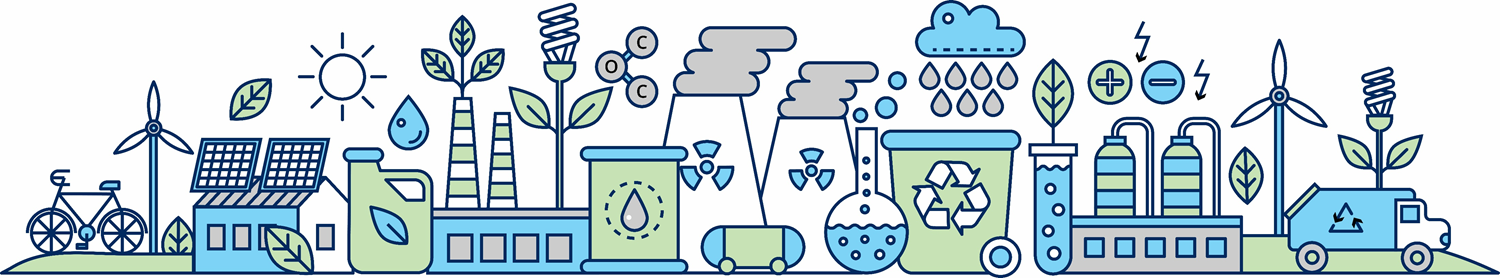 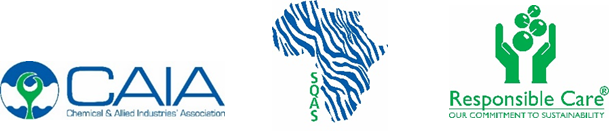